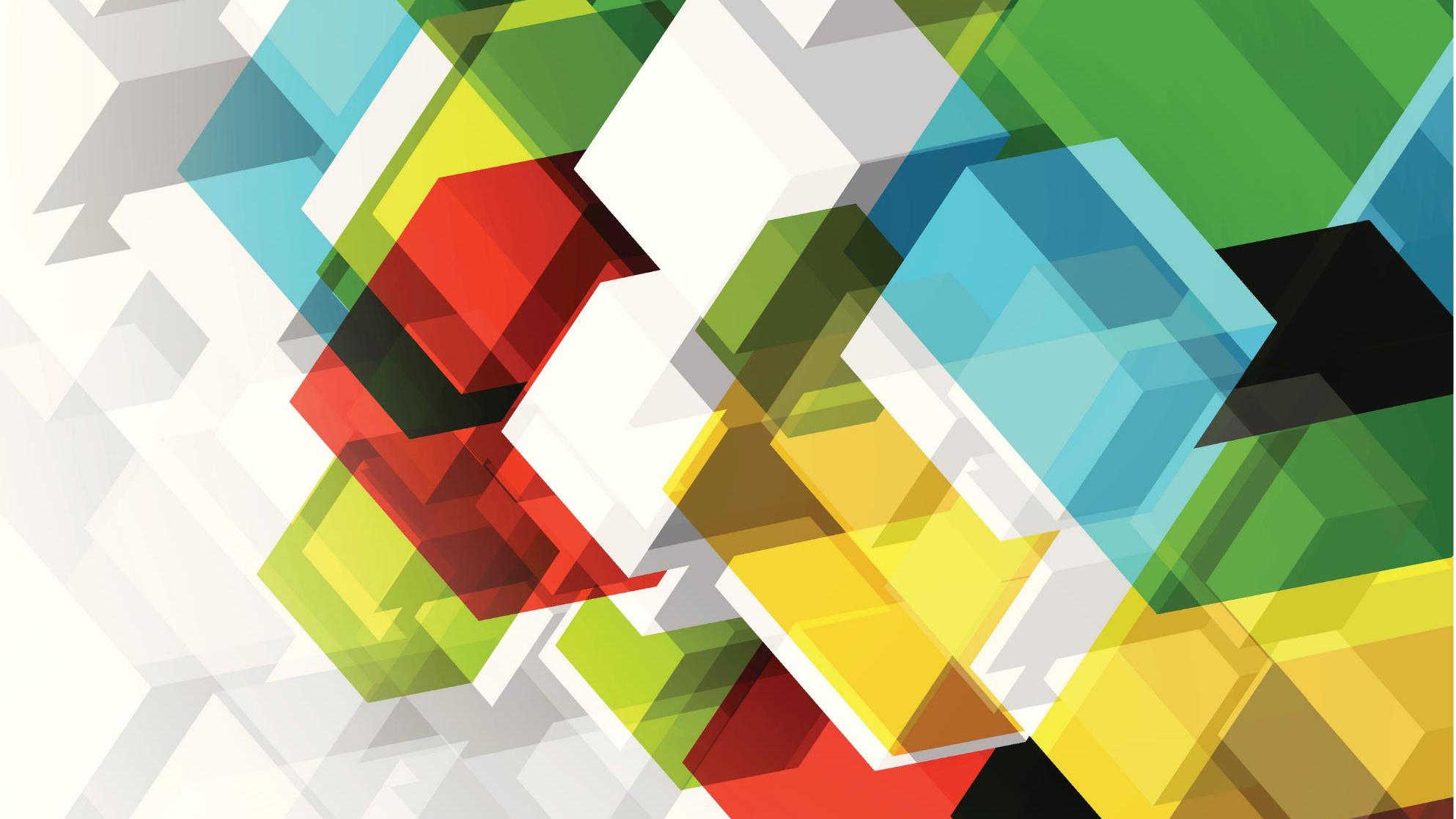 От административно-командной системы к психологии вовлеченности
Информационно-продюсерский центр ОППЛ
Пороки административно-командной системы в организации
Нет уважения со стороны сотрудника к технологической основе производственной деятельности • Нет уважения сотрудника к своей роли в организации; руководство вынуждено брать на себя работу подчиненных • Сотрудник не вовлечен в поиск оптимальных способов действия, он действует формально • Отсутствует стремление к самоконтролю и к повышению качества (безошибочности) своего труда • Нет личной ответственности за производимый продукт (результат) деятельности • Отсутствует коллективная приобщенность к принятым в организации решениям; решения (планы) не интериоризированы членами коллектива • Коллективы не чувствуют свою роль в выдвижении лидеров, они не воспринимают их в качестве своих • Отсутствует реальный обмен информацией между представителями различных «этажей» организационной структуры • Нет методологии получения данных для оценки эффективности сотрудника.
05.11.2021
2
Вовлеченность – это больше чем мотивация
Пирамида Маслоу (1940-е) – «все устроены одинаково»
МакГрегор – два типа людей с разной мотивацией X – исполнители, Y – предпринимателиТо, что хорошо для X, убивает Y и наоборотНа основе развития этого подхода было придумано много схем мотивации…
Райнхард Шпренгер «Мифы мотивации» (1991) показал, что все популярные схемы мотивации приводят к деградации в долгую 
Михай Чиксентмихайи (1990) – «состояние потока» деятельностиТы делаешь свое дело по своему решению, а не по чужому
Организация работы не мешает входить в состояние потока и действовать
05.11.2021
3
ПРИМЕР
общий тренд:
частный случай, пример тренда:
от симуляционной геймификации – к игрофикации реальной трудовой деятельности
от административно-командной системы – к психологии вовлеченности
05.11.2021
4
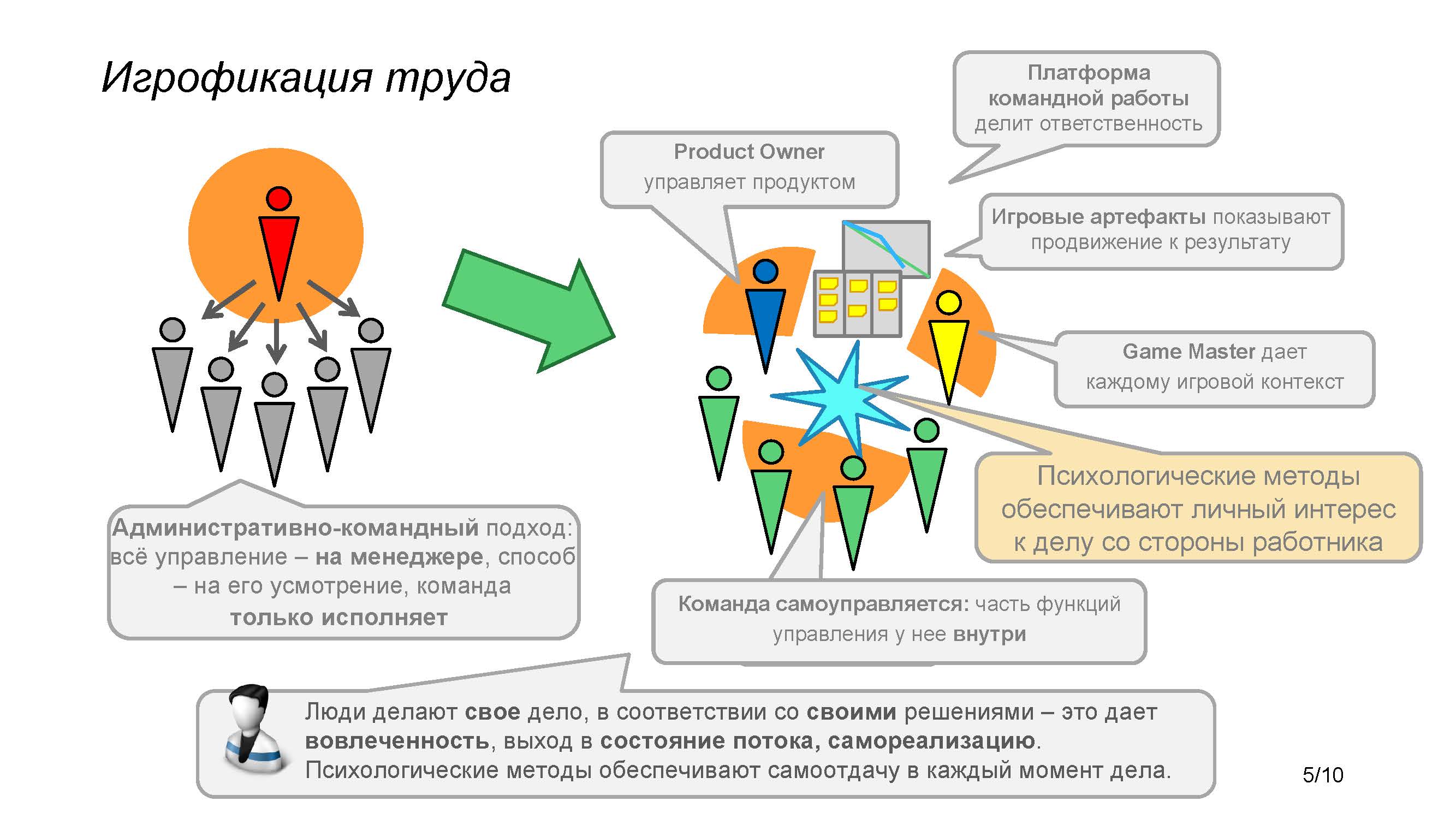 05.11.2021
5
Игрофикация – вовлечь в состояние потока, как в компьютерных играх
Как работает игрофикация?

Создаем игровой контекст, отражающий действия на работе 
Часть сложного рабочего контекста становится доступна через метафоры игры
Включается эмоциональная составляющая 
Игровой контекст может заменять скучные регламенты
05.11.2021
6
Как игровой контекст решает задачи?
Мобилизовать на достижение цели – метафора борьбы или приключения
Превратить скучную, но необходимую часть работы в интересную – наглядная обратная связь, публичные достижения 
Вовлечь в деятельность компании в целом – публичное пространство успехов 
Изменить культуру компании – поощряем через игру новое поведение 
Транслировать сложные многофакторные цели и помочь в них определиться – через многообразие награждаемых игровых действий


Профит: работая, люди выигрывают, и это служит мотивацией
05.11.2021
7
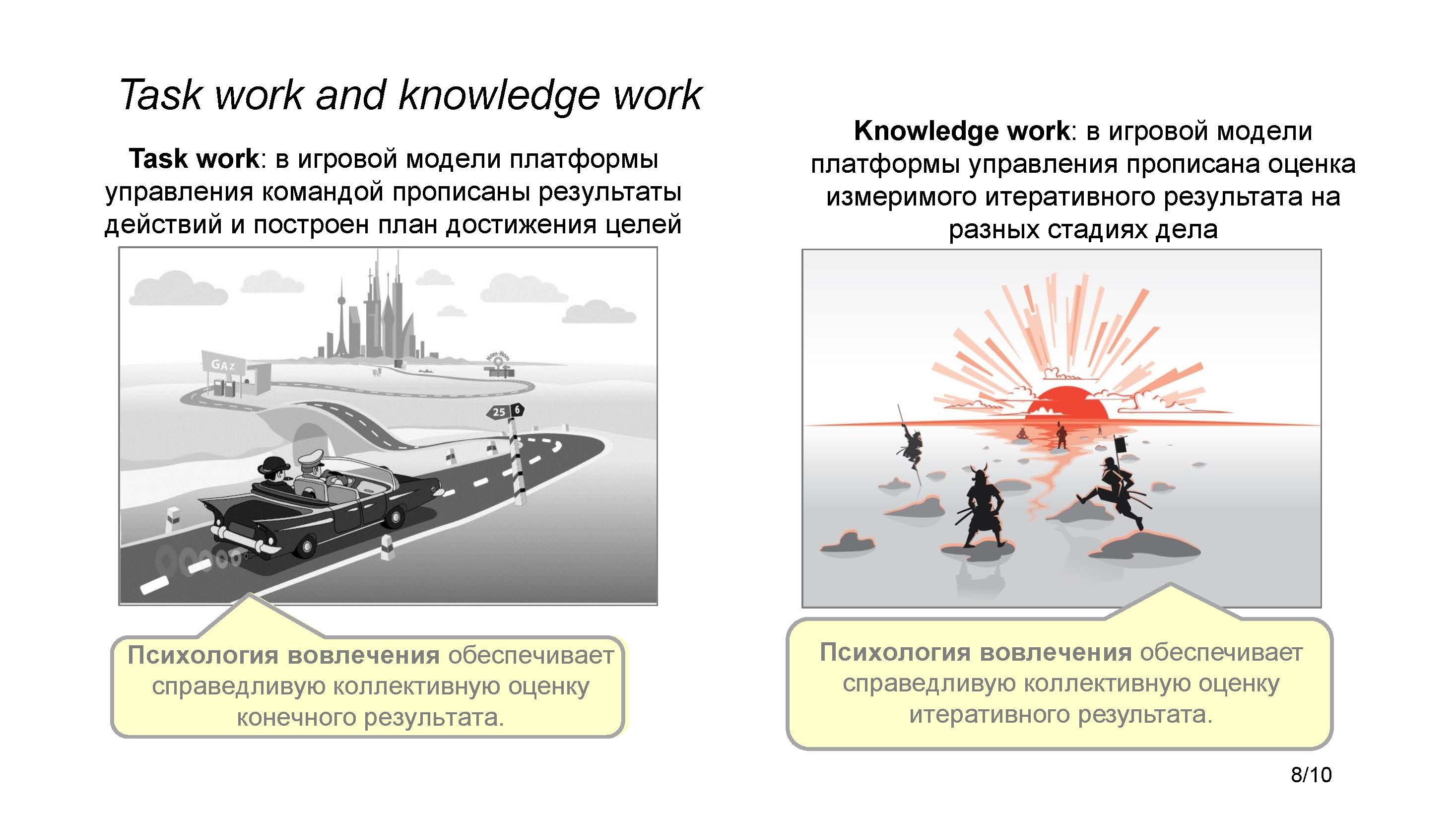 05.11.2021
8
Эти и другие вопросы – по адресу:
Приглашаем Вас принять участие в опросе 

Какое практическое направление психологии и психотерапии считаете важным реализовать Вы – по заказу корпоративного клиента (предприятия, организации, трудового коллектива)?

Насколько важным Вы считаете развитие рынка корпоративных пси-услуг и пси-технологий в целом?
Psy4Biz.ru
05.11.2021
9
Информационно-продюсерский центр ОППЛ
 
ноябрь 2021 г.
05.11.2021
10